Dinosaurs
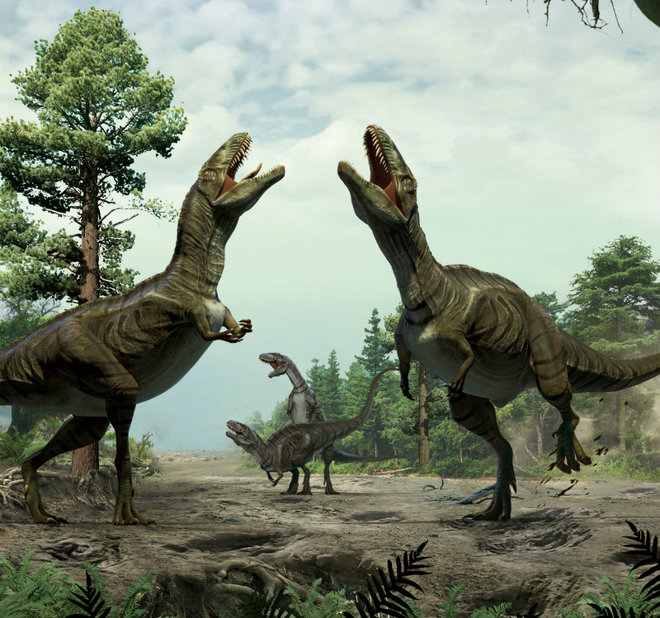 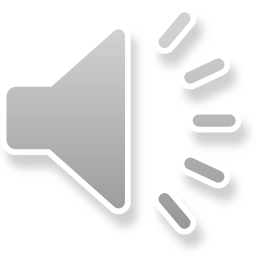 By FRANK
A T-Rex was big.A T-Rex had short arms.
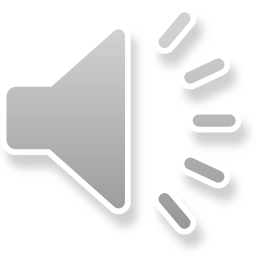 Dinosaurs had sharp claws.
 Some dinosaurs had long   
 tails.